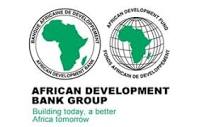 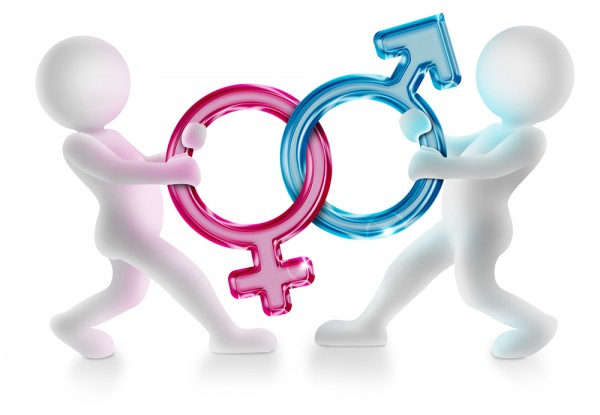 Capacity Building on Gender Statistics and Monitoring System ProjectImplementation Progress Report(Burundi, Mozambique, South Sudan and Zimbabwe)
November 9, 2023
The African Centre for Statistics & Gender Equality and Women Empowerment Section (GEWES/GPSPD)
United Nations Economic Commission for Africa
Contents
Component I Capacity Building (dev’t of training modules,  surveys etc)
Component II Gender Monitoring Framework and Reporting System
Component III Mainstreaming Gneder in the National Strategy for the Development of Statistics
Opportunities and Challenges
Expected Outcomes and Outputs:
The project’s expected outcome are  that :  
(i) The statistical systems of the statistical offices to produce quality, comparable and regular gender statistics to address national data gaps and meet policy and reporting commitments under the SDGs and 
(ii)  Monitoring and reporting mechanisms of the Republic of Burundi integrate gender indicators across sectors.
PROJECT OBJECTIVES AND COMPONENTS
To Improve the availability of gender statistics in transition states/ countries, that provide a foundation for inclusive national development planning.
OUTCOMES
The statistical systems of the beneficiary countries produce quality, comparable and regular gender statistics to address national data gaps and meet policy and reporting commitments under the SDGs
Monitoring and reporting mechanisms of the beneficiary countries integrate gender indicators across sectors
Increased availability of gender-related knowledge products on transition countries
OUTPUTS
The capacity of national bureaus of statistics to collect, interpret and disseminate gender statistics is strengthened
Capacity Building for Gender Statistics
PURPOSE
Development of National Gender Monitoring Systems
COMPONENT 1
COMPONENT 2
Component I:  Capacity Building on Gender Statistics
Implementation of this workstream is started in Mozambique and Zimbabwe
Launch of TU: Inception mission held from May 29-June 2, 2023 in Zimbabwe and from June 4-9, 2023 in Mozambique.
Overall survey plan, budget, timeline, and contextual note prepared for the two countries.
Training materials are prepared for presentations and their development is in progress.
Sample time use modules are compiled.
Component II: Gender Statistics and Monitoring and Reporting System
Implementation of workstream II is started in all Project Countries:
Launch of GenMF&RS: Inception mission held from May 29-June 2, 2023 in Zimbabwe and from June 4-9, 2023 in Mozambique.
Gender Monitoring Framework is designed and shared with the four countries.
Instruments for the Assessment of the Gender Statistics, Monitoring and Reporting Mechanisms.
Questionnaires finalized, translated into French and Portuguese for Burundi and Mozambique, respectively. Recently, Zimbabwe and Mozambique questionnaires have been completed. South Sudan and Burundi completing the questionnaires in pending workshops.
Component III: Mainstreaming Gender in the NSDS
Implementation of workstream III is started in all Project Countries:
Launch of GenMF&RS: Inception mission held from May 29-June 2, 2023 in Zimbabwe and from June 4-9, 2023 in Mozambique.
NSDS is introduced in Burundi and South Sudan in October 2023
Developed NSDS assessment tools (5 different modules for various data producers and users) developed.
Burundi
South Sudan
Mozambique planned to conduct the assessment on NSDS at the end of this month.
A two-days’ workshop and an in-depth discussion with key stakeholders held in Burundi and  South Sudan (October 2023). These missions were used as an approach mainly to administer the NSDS tools and ways forwards.
Opportunities
Component I : Timing of the project, explained to be  one of the good   			                    opportunities for countries. 
 Mozambique and Zimbabwe  :-
For instance:
Mozambique has planned to undertake this survey but due to various issues including lack of resources, they couldn’t start the work.
Component II: Planned interventions of the project correlate country’s prioritized areas of interventions.
 Ex. Zimbabwe- The country has already waited for us picking the theme to produce knowledge products such as the fact sheet.  
	*Gender and Education
Opportunities
Component III : Gender mainstreaming in the NSDS
South Sudan -The NBS is currently in the process of developing NSDS II roadmap, and it is an opportunity for them to mainstream gender during the process and start implementing the strategy. 
Zimbabwe: ZIMSTAT had been developing the NSDS III 
Burundi:The ongoing NSDS (NSDS III) has been operational since 2022. The mid-term evaluation is scheduled for 2024-2025 and gender mainstreaming to be evaluated in their midterm's evaluation. (Note: the previous NSDS II in Burundi was explained to be not gender sensitive).  
Mozambique: NSO stated assessment of the situation of NSDS (2nd) will help to improve the next NSDS report to be produced in 2025-2029.
Challenges
The budget gaps has delayed the Time Use Surveys to be undertaken.

Although most relevant stakeholders (producers and users of data) have completed the designed tools, there are some stakeholders not yet submitted the completed tools to start the writing of the NSDS and GenSMS situational analysis reports. 
Approach of implementing activities in South Sudan need special attention from the context of the country (Newly establish, big gaps in data availability, limited type of national surveys are undertaken.
Way Forward
Fusion of experience and innovation
Partnership work: Multiplier effects. 
South to South Cooperation is the best way to share knowledge, these include exchange visits, sharing staff, sabbaticals to other countries etc
We need to address the Scandal of Invisibility because it is the major source of EXCLUSION  & INEQUALITIES
THANK YOU!